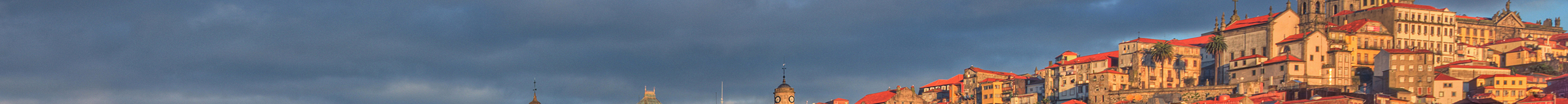 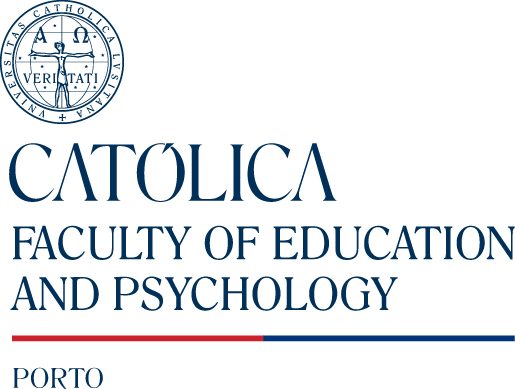 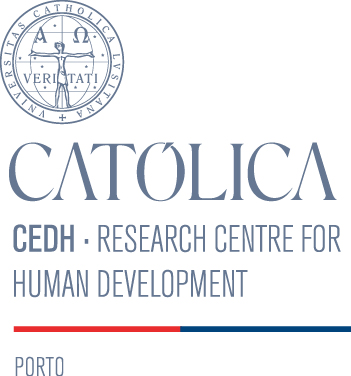 4th International Seminar "Education, Territories and Human Development"
Online, July 22-24, 2021
Título / Title
Autores /Authors
instituições/ institutions
INSIRA AQUI A IMAGEM
9.ª conferência de Mediação Intercultural e Intervenção Social, Leiria, 26 e 27 de novembro 2021
4th International Seminar "Education, Territories and Human Development" // Online, July 22-24, 2021